Rによるやさしい統計学第４章６節　補足
寺尾 敦
青山学院大学社会情報学部
4.6.1　標本分散と不偏分散の標本分布
２種類の分散の期待値は？
シミュレーション
n <- 10
mu <- 50
sigma <- 10

s2_hat <- numeric(10000)
u2_hat <- numeric(10000)

for (i in 1:10000) {
   x <- rnorm(n, mean = mu, sd = sigma)
   s2_hat[i] <- var(x) * (n - 1) / n
   u2_hat[i] <- var(x) # 不偏分散
}

mean(s2_hat)
mean(u2_hat)
数理
偏差平方和の期待値
２種類の標本分散の期待値（母集団分布は任意）
標本分散の標本分布
シミュレーションの結果をヒストグラムで表示
hist(s2_hat, breaks = seq(from = 0, to = 500, by = 10),
     xlab = "標本分散", main = "")
hist(u2_hat, breaks = seq(from = 0, to = 500, by = 10),
     xlab = "不偏分散", main = "")
数理
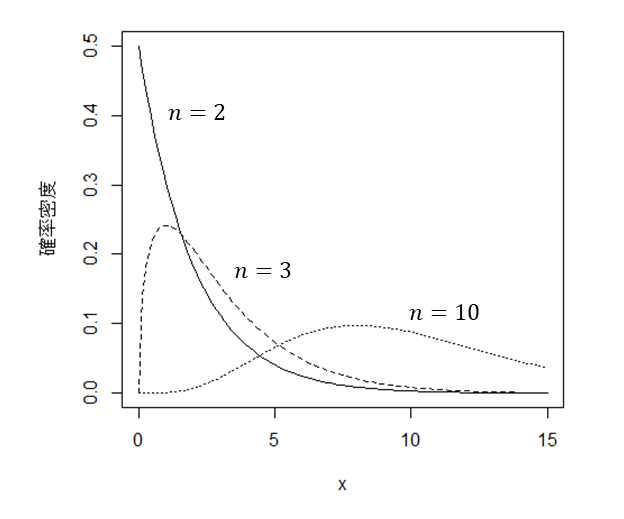 n <- 10
chi2 <- numeric(length = 10000)

for (i in 1:10000) {
   data <- rnorm(n, mean = 50, sd = 10)
     # mean の値は何でもよい
   chi2[i] <- (n - 1) * var(data) / 100
}
hist(chi2,
     freq = FALSE, # ヒストグラムの面積を1にする
     xlab = expression(x == (n-1) * u^2 / sigma^2),
        # expression 関数で数式表示
     ylab = "確率密度",
     main = ""
)
curve(dchisq(x, df = n - 1), add = TRUE)
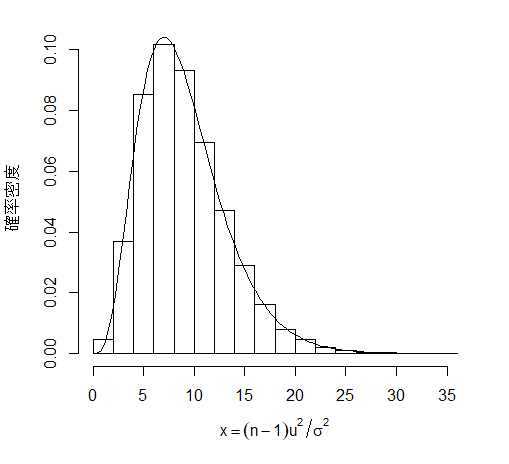 n <- 10
u2 <- numeric(length = 10000)

for (i in 1:10000) {
   data <- rnorm(n, mean = 50, sd = 10)
   u2[i] <- var(data)
}

hist(u2, breaks = seq(0, 500, 10),
     freq = F,
     xlab = expression(x == u^2),
     ylab = "確率密度",
     main = ""
)
curve((n-1)/100 * dchisq((n-1)*x/100, df = n - 1), add = T)
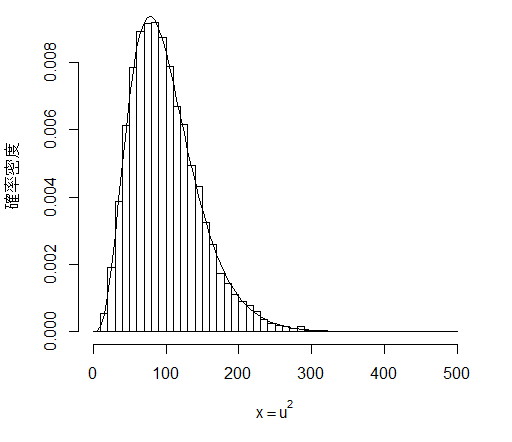 4.6.2　中央値の標本分布
多くの母集団分布において、標本平均は不偏推定量の中で分散が最小となる。
一様最小分散不偏推定量（UMVUE: Uniform Minimum Variance Unbiased Estimator）
正規母集団では、標本平均と中央値はいずれも母平均の不偏推定量であるが、UMVUEは標本平均である。
不偏推定量の分散が理論的な下限を達成しているとき、これを有効推定量と呼ぶ。正規母集団での標本平均は有効推定量である。
標本平均の方が中央値よりも分散が大きくなる母集団分布もある。
参考：東京大学教養学部統計学教室（編）『自然科学の統計学』p.210